Ид, Эго и Супер-Эго, защитные механизмы или теория Фрейда
Выполнила ученица 10 «Б» класса
МОУ СОШ №34
Башечкина Марина
Октябрь 2013
Преподаватель: Кирилюк Елена Владимировна
«ид»
По теории Фрейда мы рождаемся с Ид2. Ид отражает первичные процессы (удовольствие, агрессия итп), фактически — требования и желания. Мы не можем это изменить или повлиять, т.к. Id уже заложена или “запрограммирована” в нас.
Представим этот компонент психики как ребенка, который все время говорит: “хочу, хочу..”, “хочу прямо сейчас…”, “дай мне это”, ” я хочу это”.
Знакомьтесь — Ваше Ид. Оно импульсивное и глупое, и запросы у него: “Хочу, дай, хочу это, дай мне…”
Супер-эго
В возрасте 4-5 лет у нас начинает активно развиваться другой компонент психики — Супер-эго. Супер-Эго в отличии от импульсивного и глупого Ид, начинает понимать что хорошо и что плохо. Казалось бы вот и замечательно, у нас появилась мораль. Все было бы хорошо, но от импульсивного Ид, Супер-Эго отличает другая крайняя черта — оно обладает крайне подавляющим характером. В то время, как Ид говорит: “хочу это, хочу”, Супер-эго отвечает: “нет нельзя, ты не заслужил, страдай, страдание для тебя лучше. Поэтому представим Супер-Эго этакой занудной и поучающей старушкой, оказывающей психологическое давление. 
Знакомьтесь это Ваше Супер-Эго. Этакая занудливая, чрезвычайно правильная старуха. Она подавляет все желания глупого Ид: “Нельзя! Ты не заслужил(ла)…”. 
С одной стороны Ид тянет сделать что-нибудь, например исполнить “что хочется” и не важно допустимо это или нет. С другой стороны Супер-Эго подавляет любую инициативу, как хорошую, так и не допустимую в обществе. Другими словами они воют между собой. Долго так продолжаться не может, ведь мы должны в конце концов принять решение.
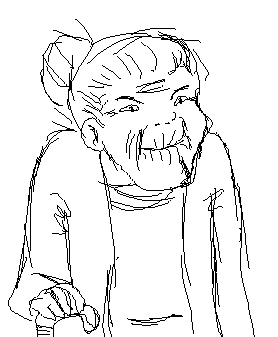 Эго
И вот на помощь приходит Эго, оно развивается между этих двух крайностей (Ид и Супер-Эго). Эго как дипломат, сотрудничает с ними обоими, пытается их примерить и выработать оптимальное решение, приемлемое для всех.                                      Эго, Ваш дипломат, который находится между Ид и Супер-Эго, помогает найти правильное и рациональное решение.
Для этих целей Эго использует защитные психологические механизмы5. Защитные механизмы это инструмент “в руках” Эго для решения конфликта между Ид и Супер-Эго. Когда сверх активный, глупый и инициативный ребенок и занудливая “сверхправильная” старуха начинают спорить, Эго подбирает наиболее приемлемый защитный механизм в данной ситуации, чтобы погасить конфликт между ними. Эго учитывает и инициативу Ид и мудрость Супер-Эго и в идеале схема должна получиться такой как на следующей картинке.
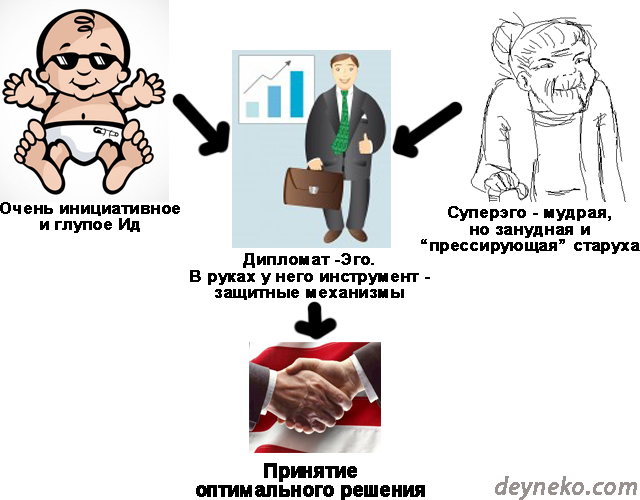 Вот несколько главных принципов подсознательных защитных механизмов:
Все психологические защитные механизмы — подсознательные. Если же Вы знаете что делаете или зачем это делаете — это не защитный механизм.
Защитные механизмы изменяются со временем.
Если Вы опознали защитный механизм, то он не используется в настоящее время, возможно он использовался в прошлом.
Защитные механизмы носят адаптирующую функцию, но они могут быть патологическими.